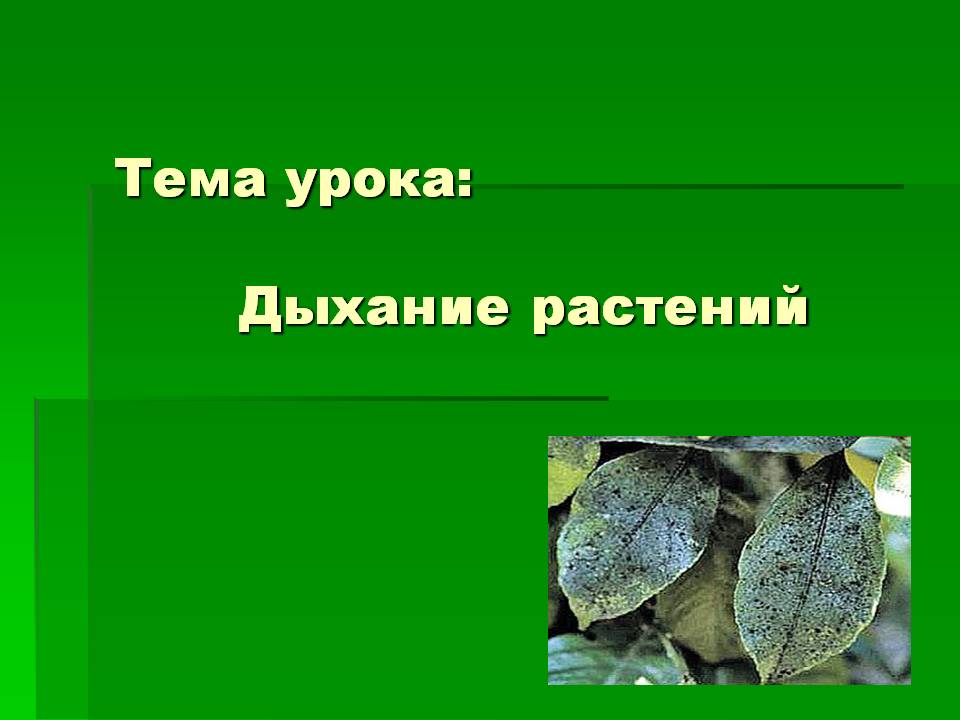 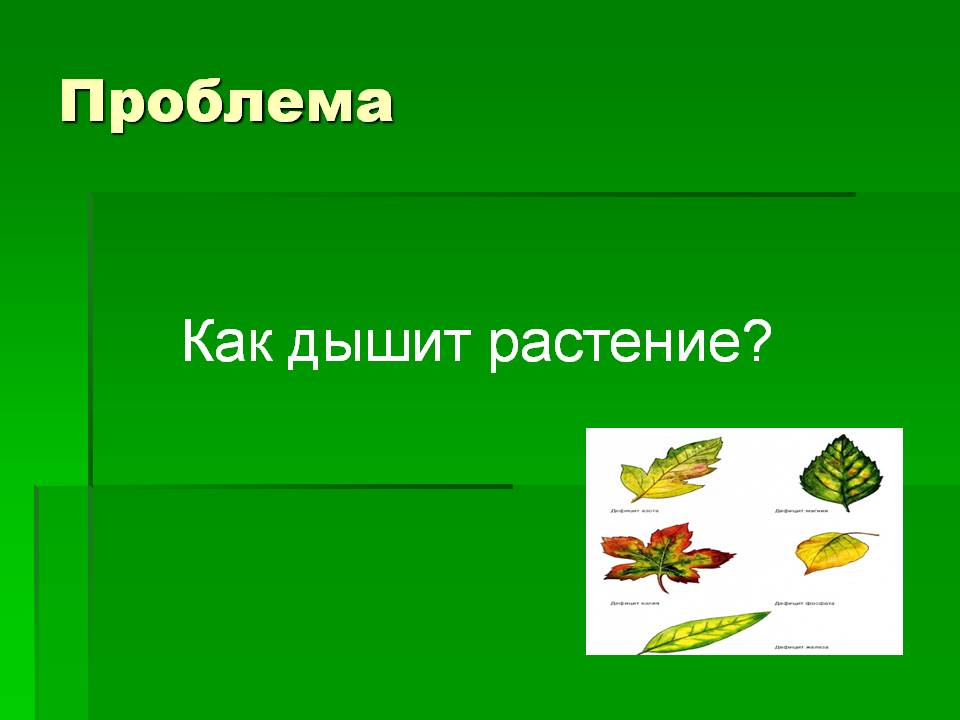 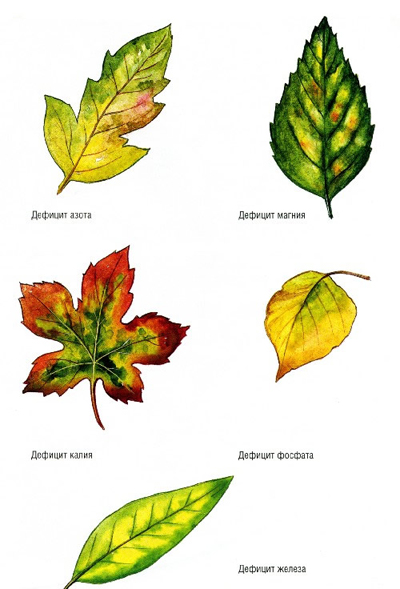 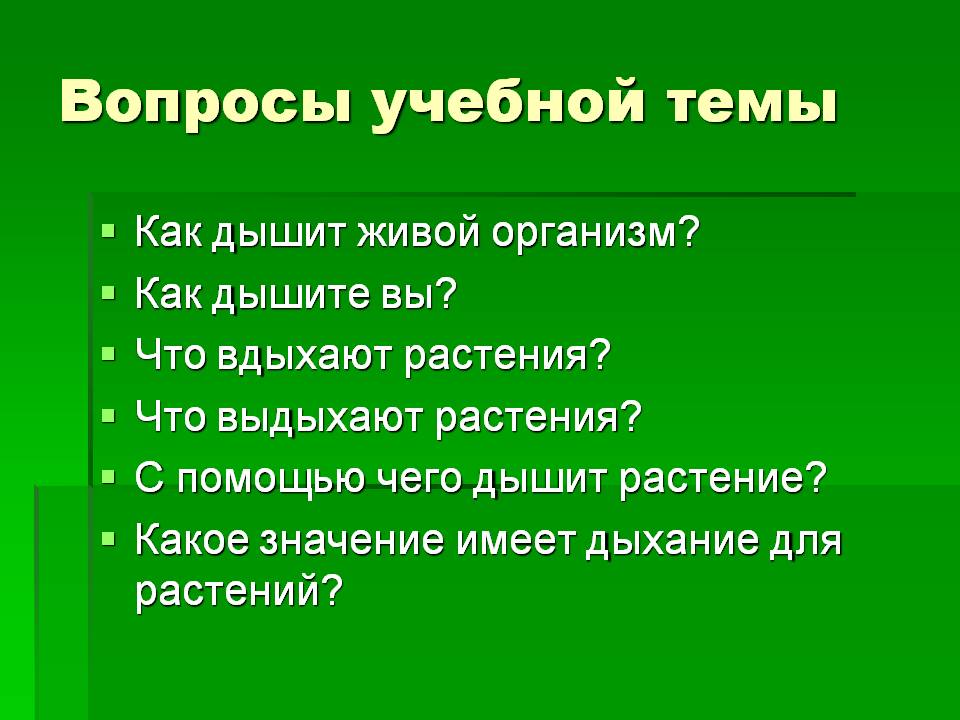 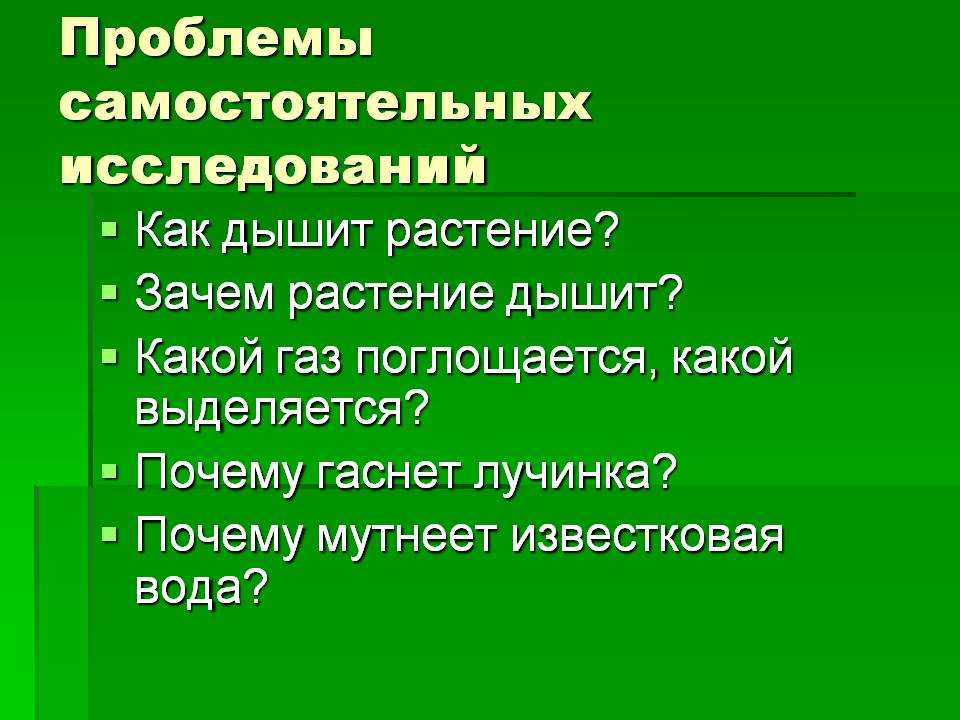 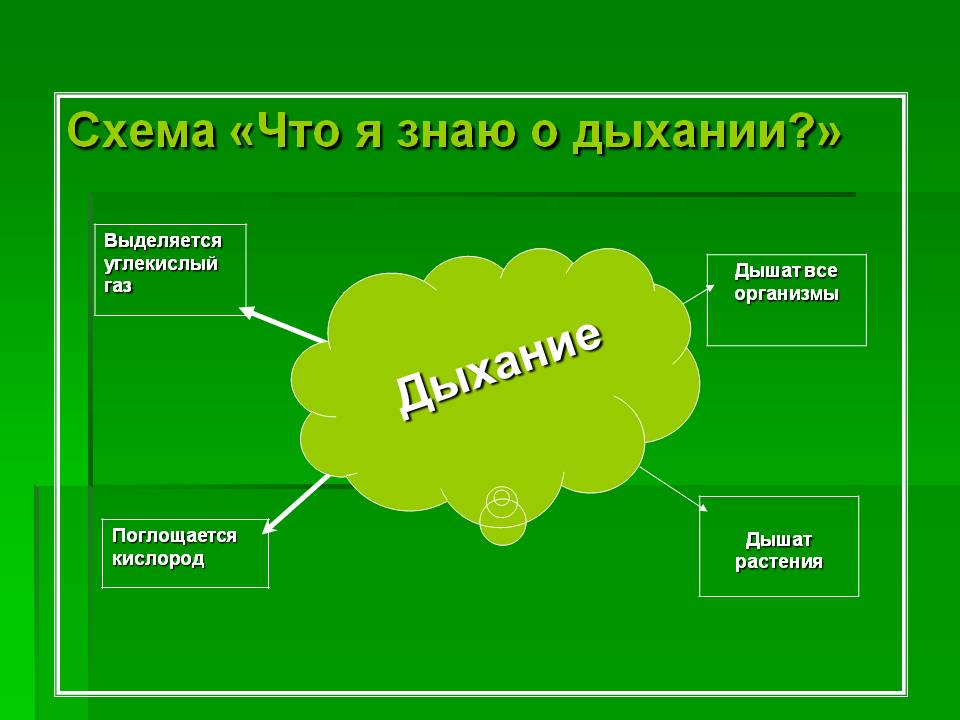 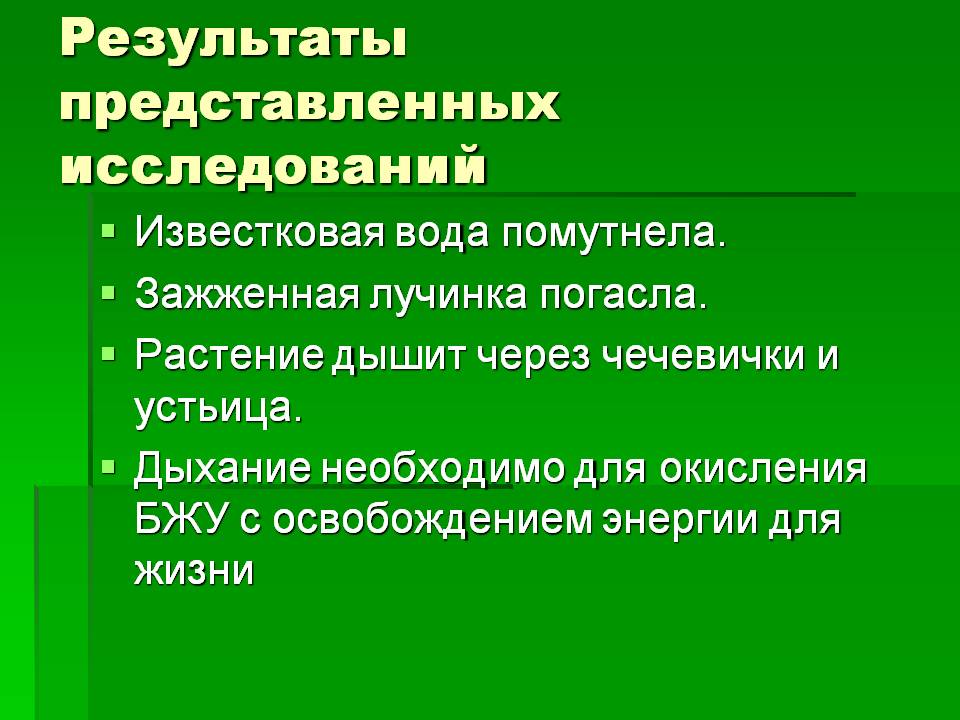 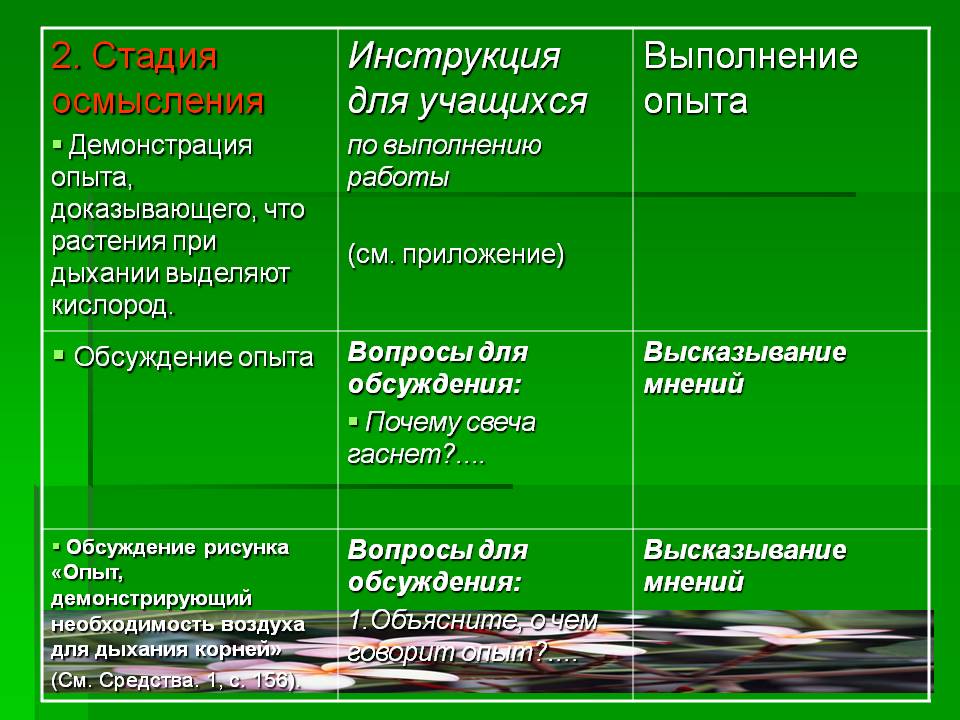 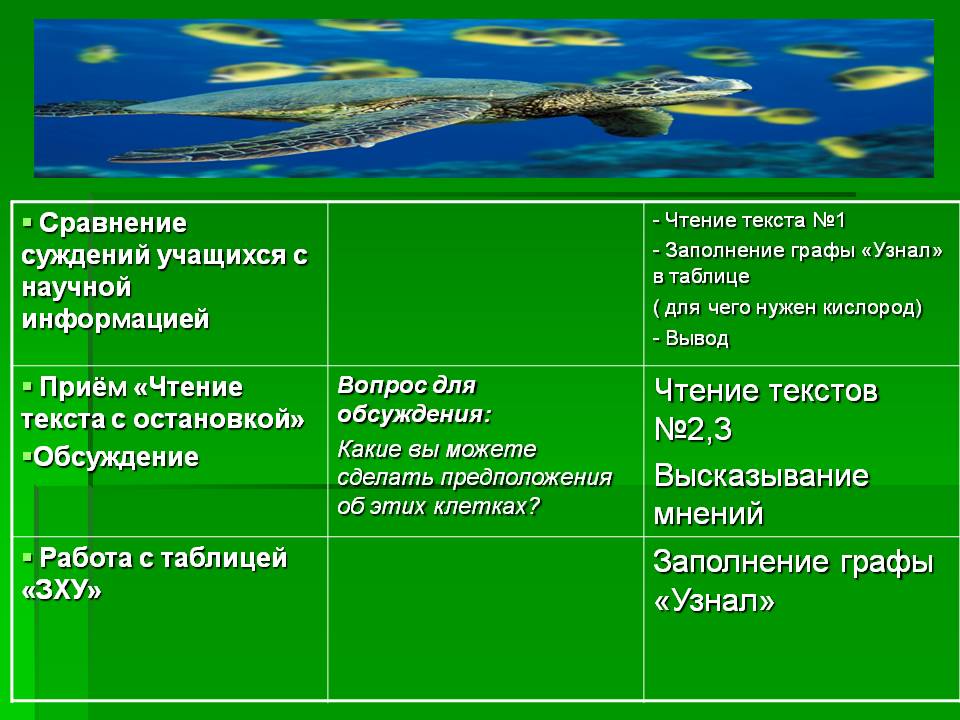 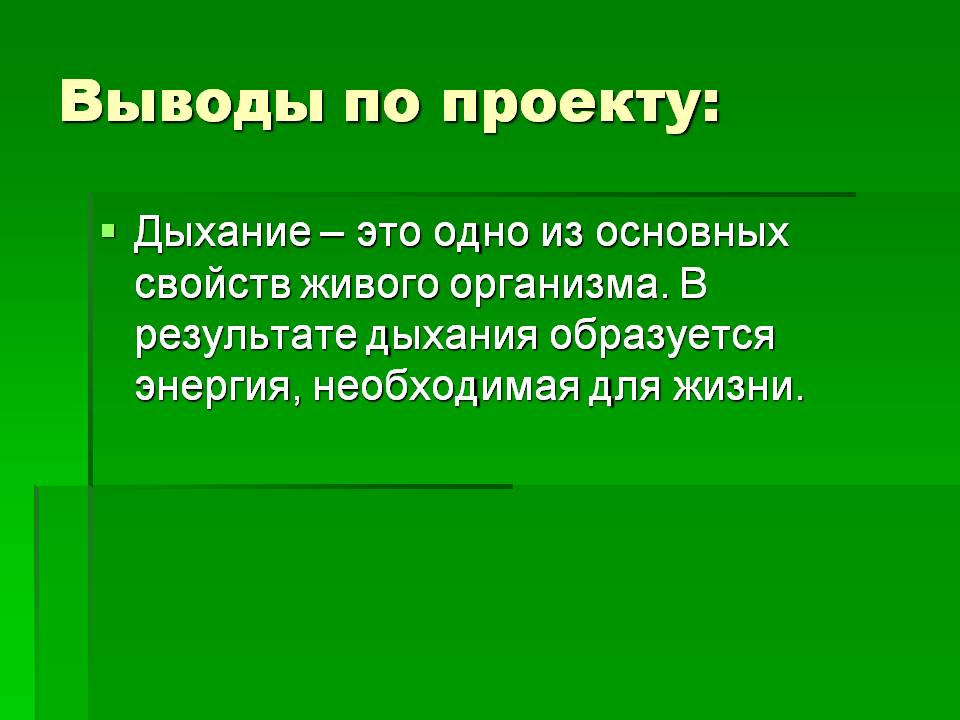 Спасибо за внимание подготовила учитель биологии Щербакова Н.Ю.